Covalent bonding
LET’S
FIRST
REVIEW
IONIC
BONDING
K
F
In an IONIC bond,
electrons are lost or gained,
resulting in the formation of IONS
in ionic compounds.
K
F
K
F
K
F
K
F
K
F
K
F
_
+
K
F
_
+
K
F
The compound potassium fluoride
consists of potassium (K+) ions
and fluoride (F-) ions
_
+
K
F
The ionic bond is the attraction
between the positive K+ ion
and the negative F- ion, oppositely
charged ions.
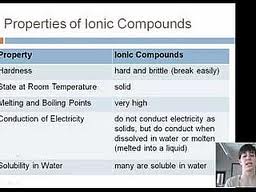 Properties of IONIC COMPOUNDS: Solids at room temperature, very high 
Melting point, soluble in water EX: SALT
So
what
are
covalent
bonds?
In covalent bonding,
atoms still want to achieve
a noble gas configuration
(the octet rule). 

A full outer shell!
But rather than losing or gaining
electrons,
atoms now share an electron pair.
The shared electron pair
is called a bonding pair.
Chlorine
forms
a
covalent
bond
with
itself
Cl2
How
will
two
chlorine
atoms
react?
Cl
Cl
Cl
Cl
Each chlorine atom wants to 
gain one electron to achieve an octet, their full outer shell.
Cl
Cl
Neither atom will give up an electron –
chlorine is highly electronegative.
What’s the solution – what can they do to achieve an octet?
Cl
Cl
Cl
Cl
Cl
Cl
Cl
Cl
Cl
Cl
octet
Cl
Cl
octet
circle the electrons for
each atom that completes
their octets
Cl
Cl
The octet is achieved by
each atom sharing the
electron pair in the middle
circle the electrons for
each atom that completes
their octets
Cl
Cl
The octet is achieved by
each atom sharing the
electron pair in the middle
circle the electrons for
each atom that completes
their octets
Cl
Cl
This is the bonding pair
circle the electrons for
each atom that completes
their octets
Cl
Cl
It is a single bonding pair
circle the electrons for
each atom that completes
their octets
Cl
Cl
It is called a SINGLE BOND
circle the electrons for
each atom that completes
their octets
Cl
Cl
Single bonds are abbreviated
with a dash
circle the electrons for
each atom that completes
their octets
Cl
Cl
This is the chlorine molecule,
Cl2
circle the electrons for
each atom that completes
their octets
O2
Oxygen is also one of the diatomic molecules
O
O
How will two oxygen atoms bond?
O
O
Each atom has two unpaired electrons
O
O
O
O
O
O
O
O
O
O
O
O
O
O
Oxygen atoms are highly electronegative.
So both atoms want to gain two electrons.
O
O
Oxygen atoms are highly electronegative.
So both atoms want to gain two electrons.
O
O
O
O
O
O
O
O
O
O
Both electron pairs are shared.
O
O
6 valence electrons
plus 2 shared electrons
= full octet
O
O
6 valence electrons
plus 2 shared electrons
= full octet
O
O
two bonding pairs,
making a double bond
O
O
O
O
=
For convenience, the double bond 
can be shown as two dashes.
this is so  cool!!
O
O
=
This is the oxygen molecule,
O2
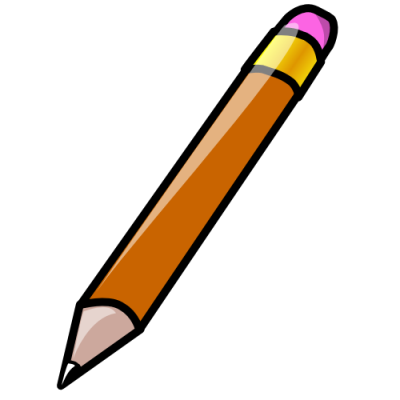 COVALENT BONDbond formed by the sharing of electrons
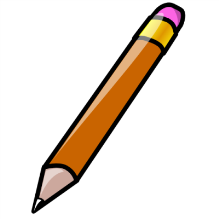 What is a covalent bond?

Atoms ___________ one or more electrons with each other to form the bond.  

Each atom is left with a ________________ outer shell.

A covalent bond forms between two _________________.  


Example 1: Hydrogen + Hydrogen	Example 2: Hydrogen + Oxygen
SHARE
COMPLETE
NONMETALS
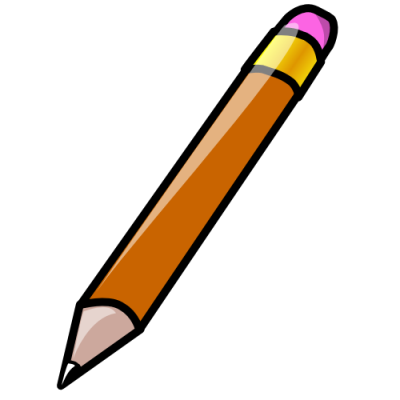 Dot and cross diagram
Formula
Graphical representation
Covalent Bond
Between nonmetallic elements of similar electronegativity.
Formed by sharing electron pairs
They are not conductors at any state (aka poor conductors/conductivity) 
Examples; O2, CO2, C2H6, H2O, SiC
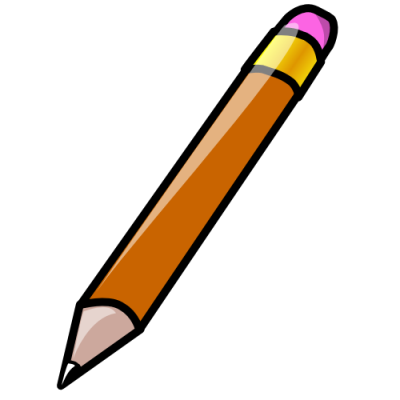 Copy chart!
Now try the covalent bonding practice sheet
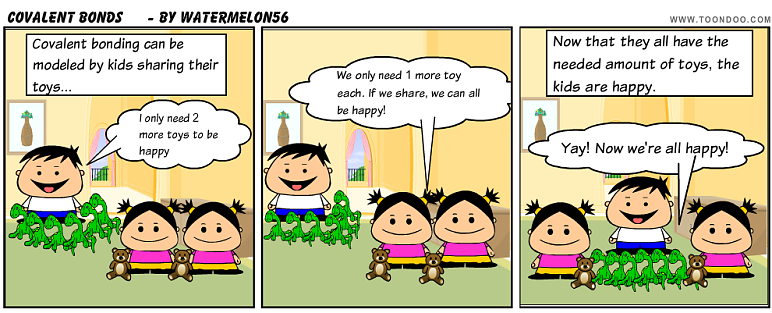